GRANADAGRENADE
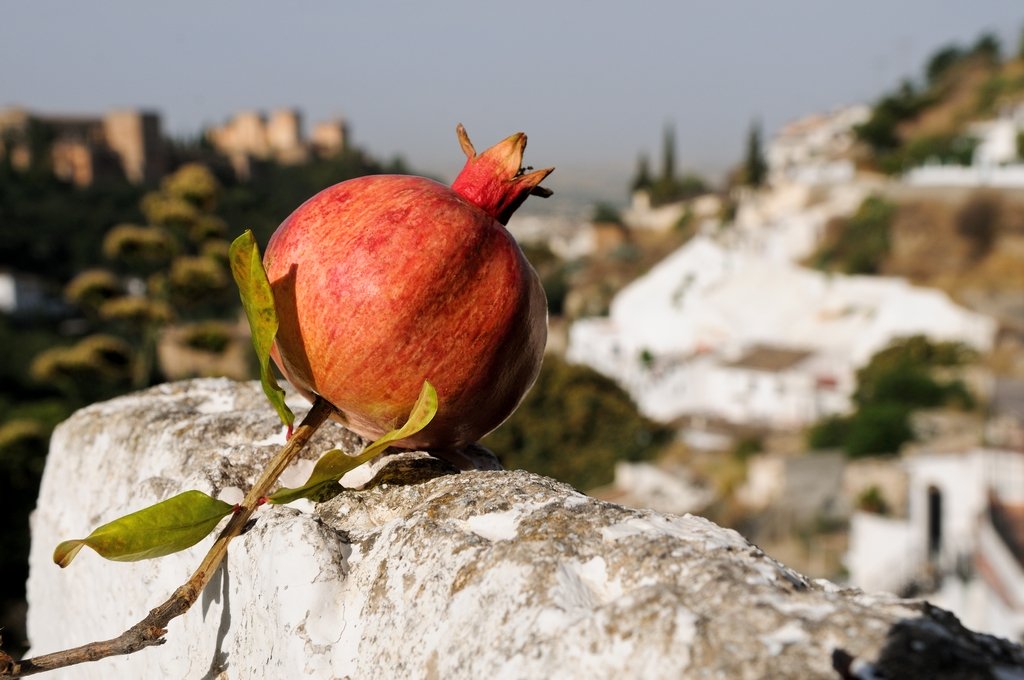 Grenade se situe dans le sud de l’Espagne, en Andalousie
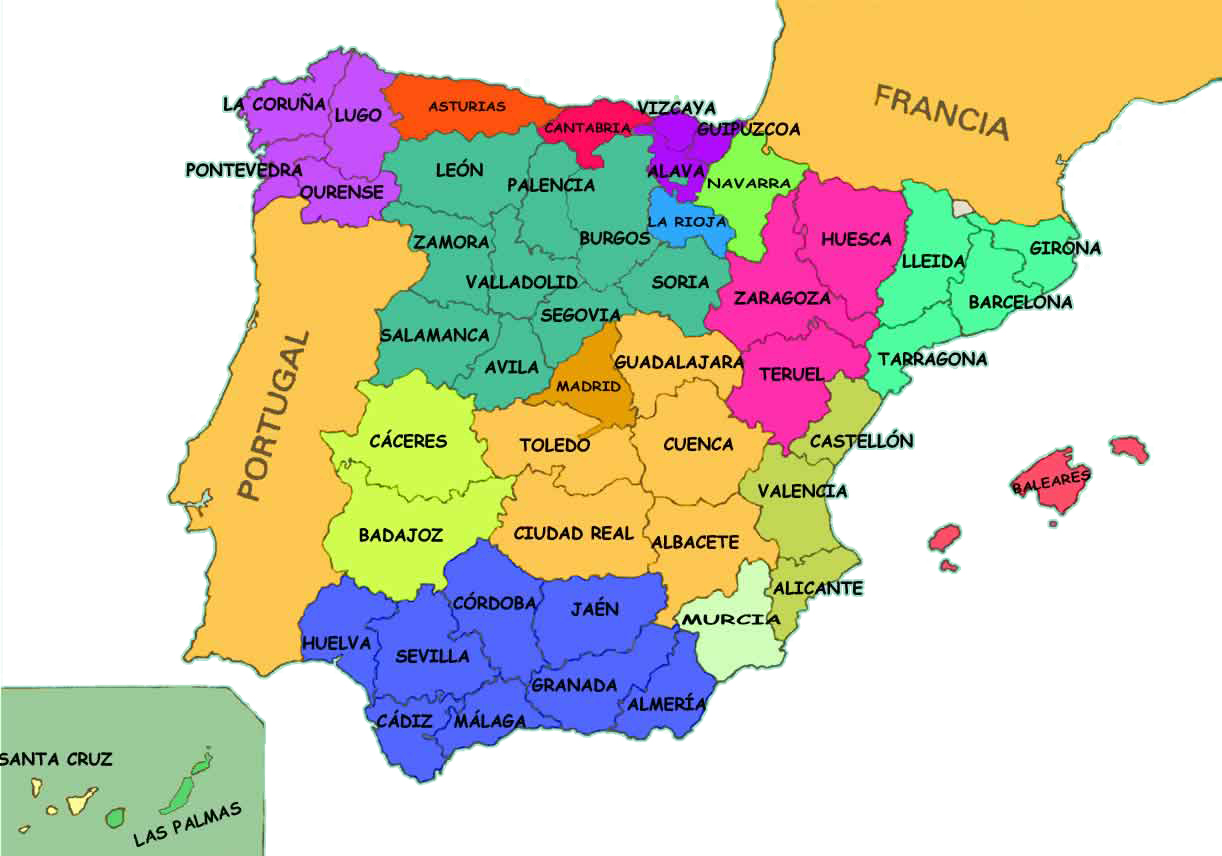 L’Alhambra est un monument construit par les musulmans
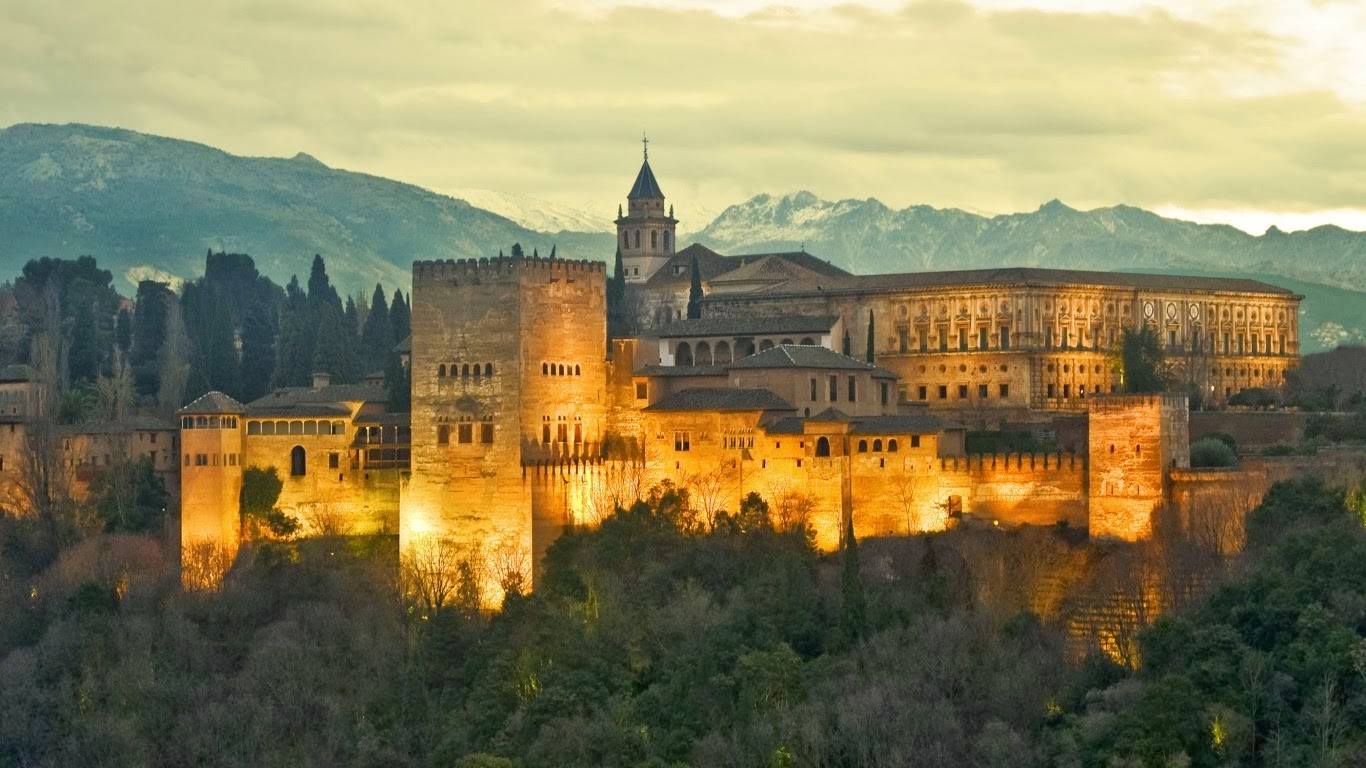 El patio de los leones
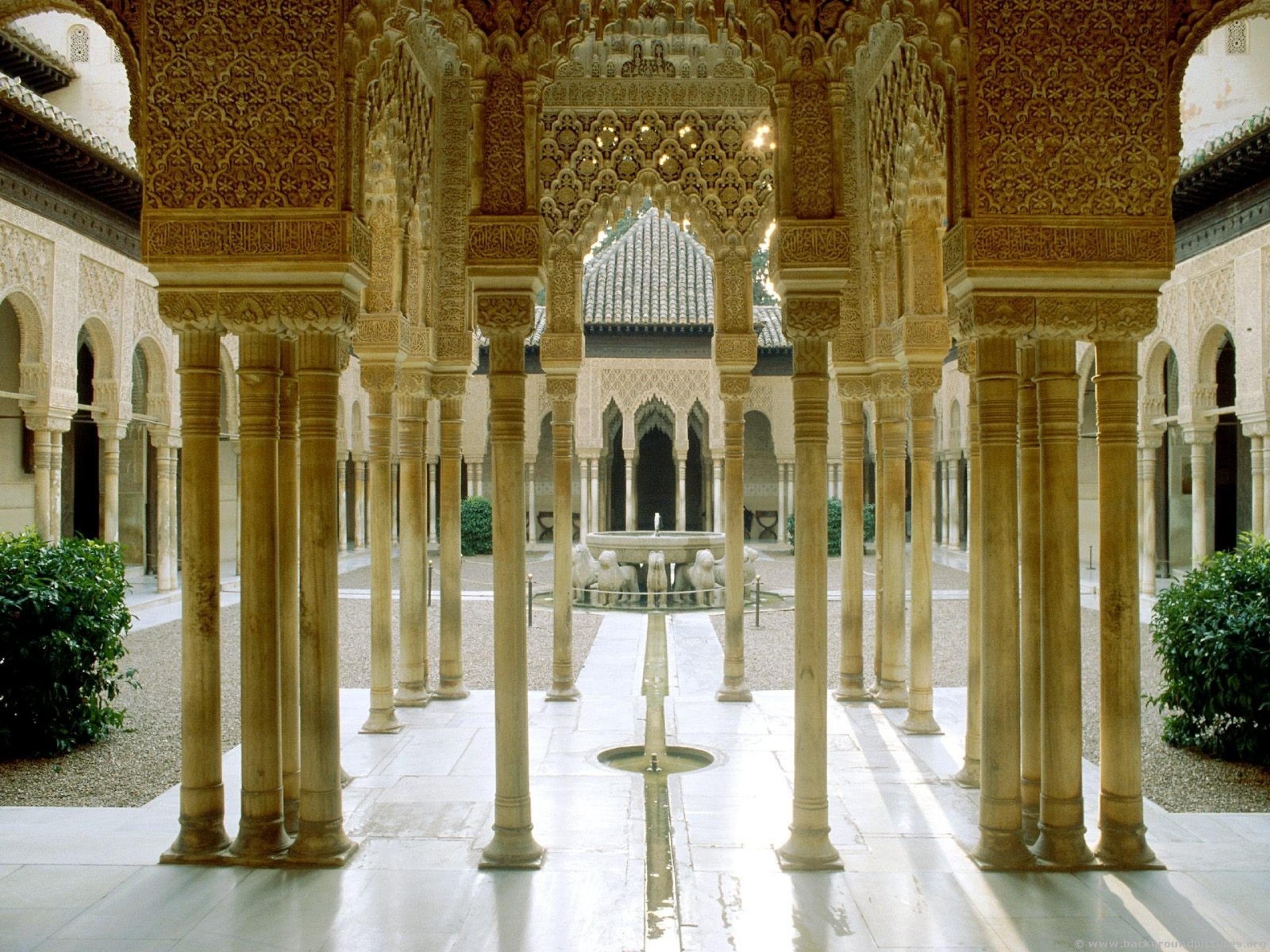 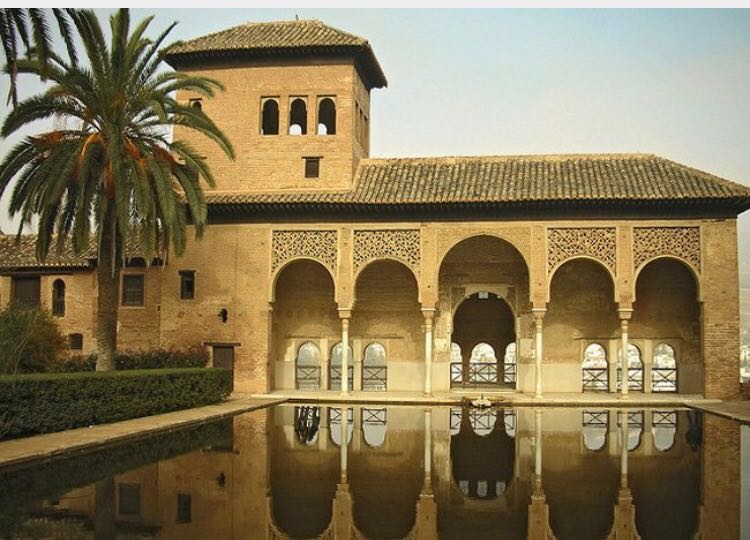 En face, il y a l’Albaicin, quartier déclaré patrimoine de l’Humanité
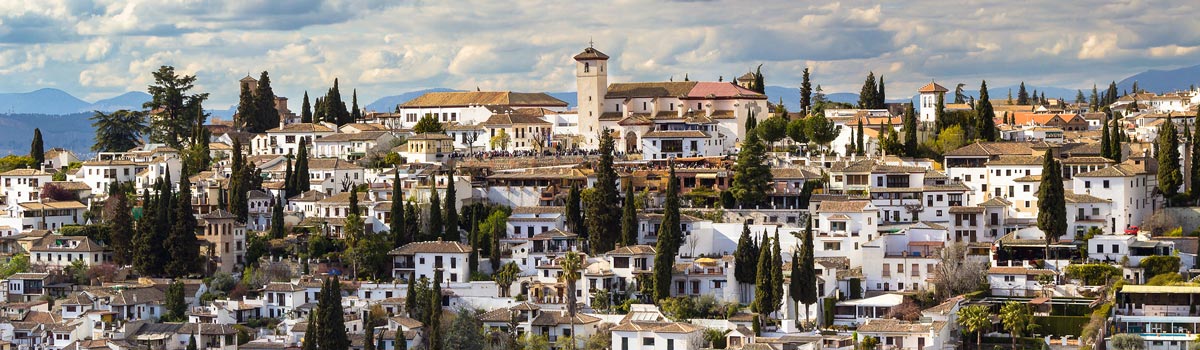 Il y a la Cathédrale de Grenade
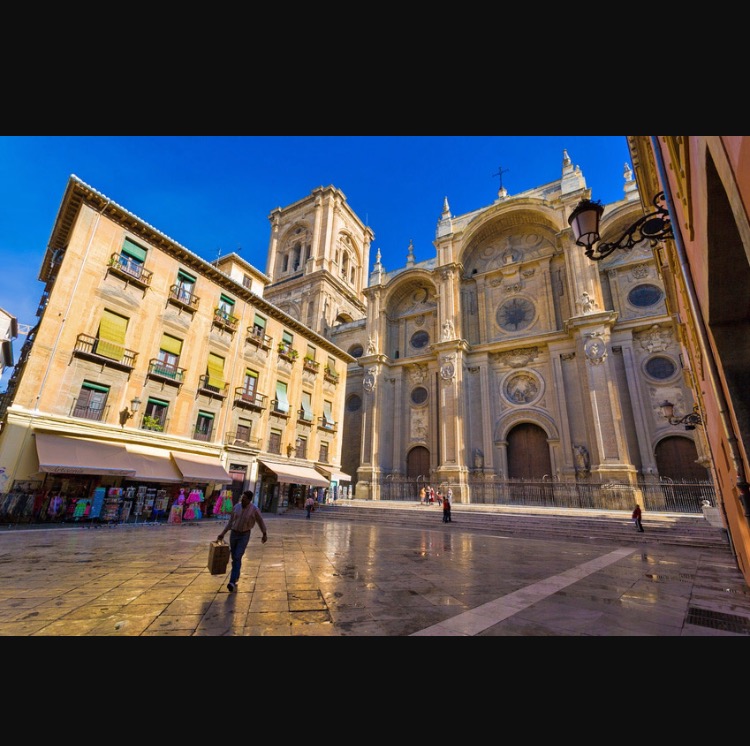 C’est la Chapelle Royale oú se trouvent les Rois Catholiques.
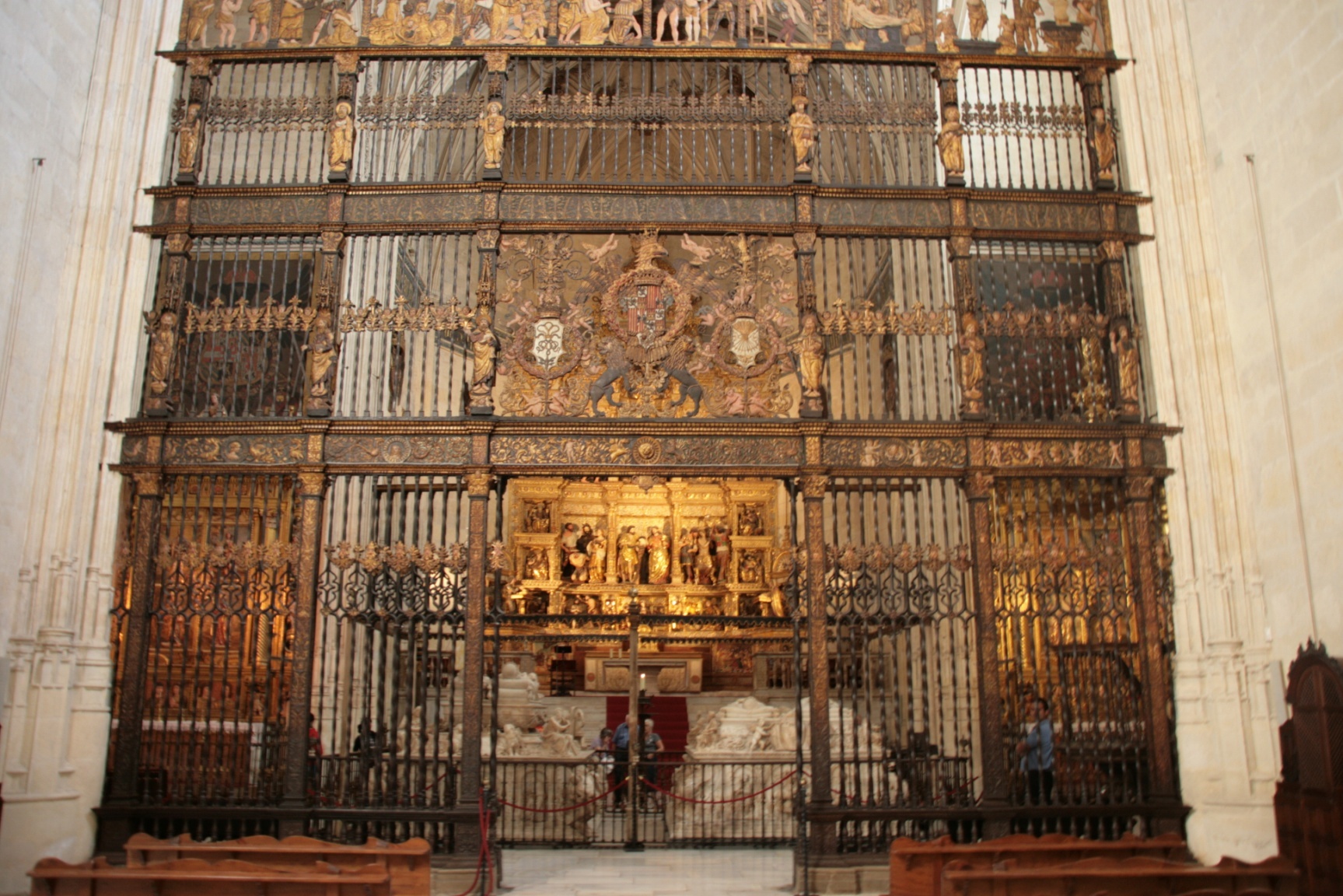 La place Bibrambla
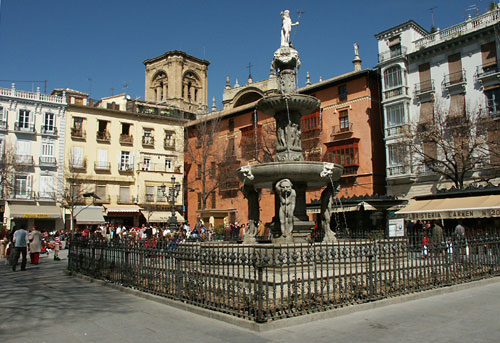 Le pont romain sur la rivière Genil
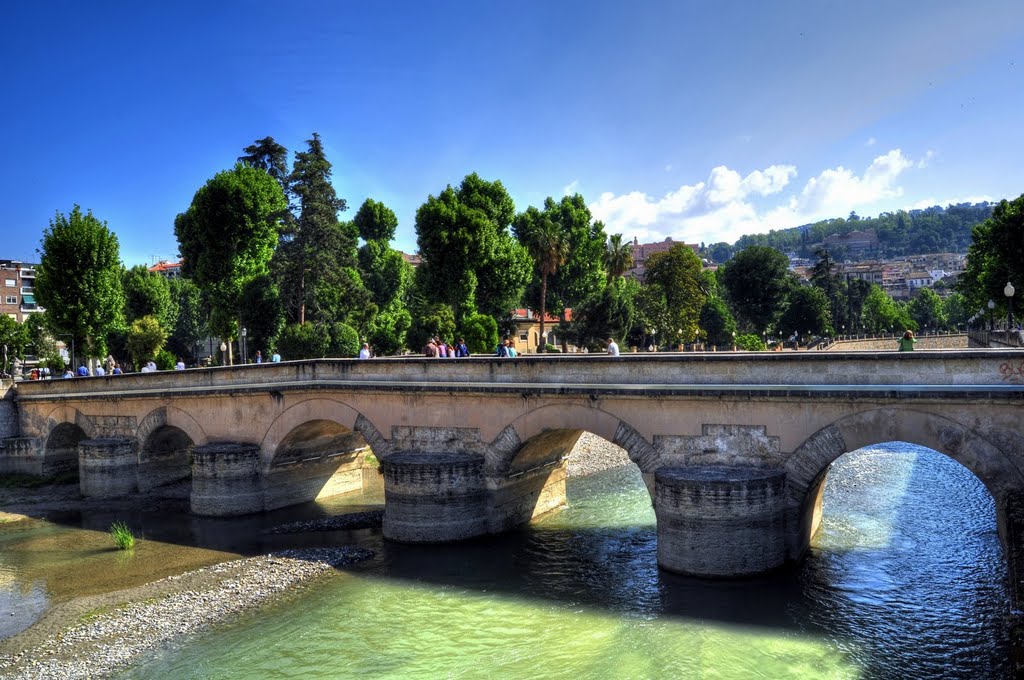 Le Parc des Sciences
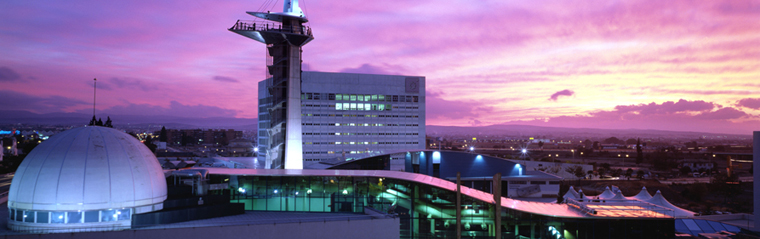 Le stade “Los Carmenes” oú joue le FC Granada
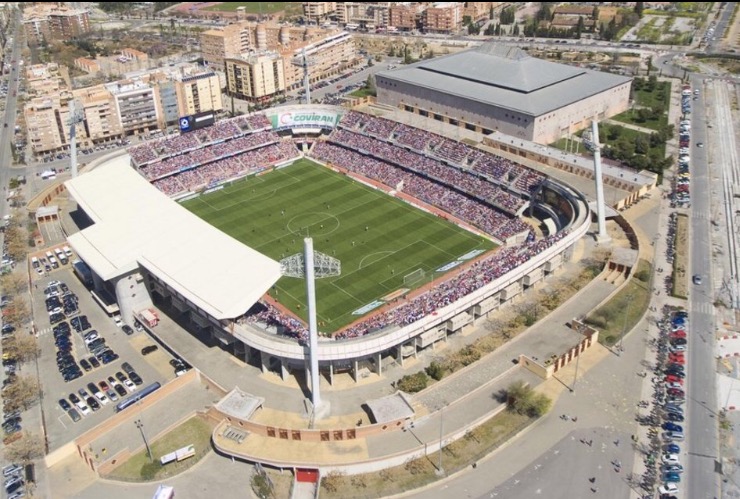 Tu peux skier à Sierra Nevada
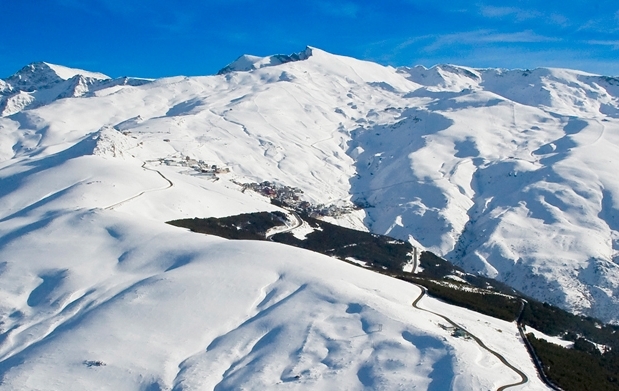 Ou aller à la plage
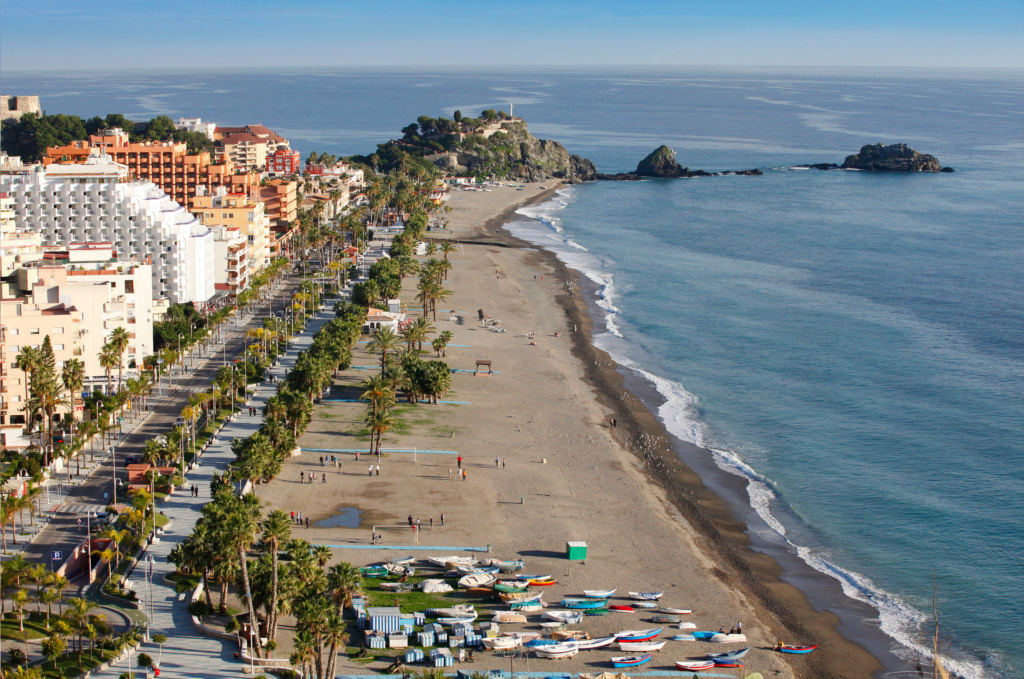 Pendant Semana Santa, il y a des processions.
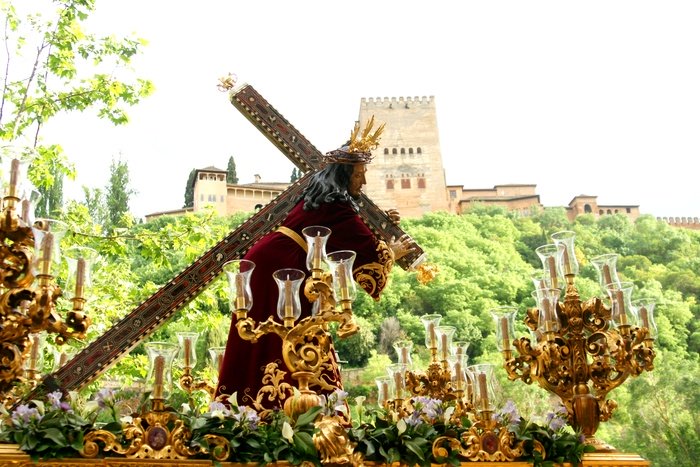 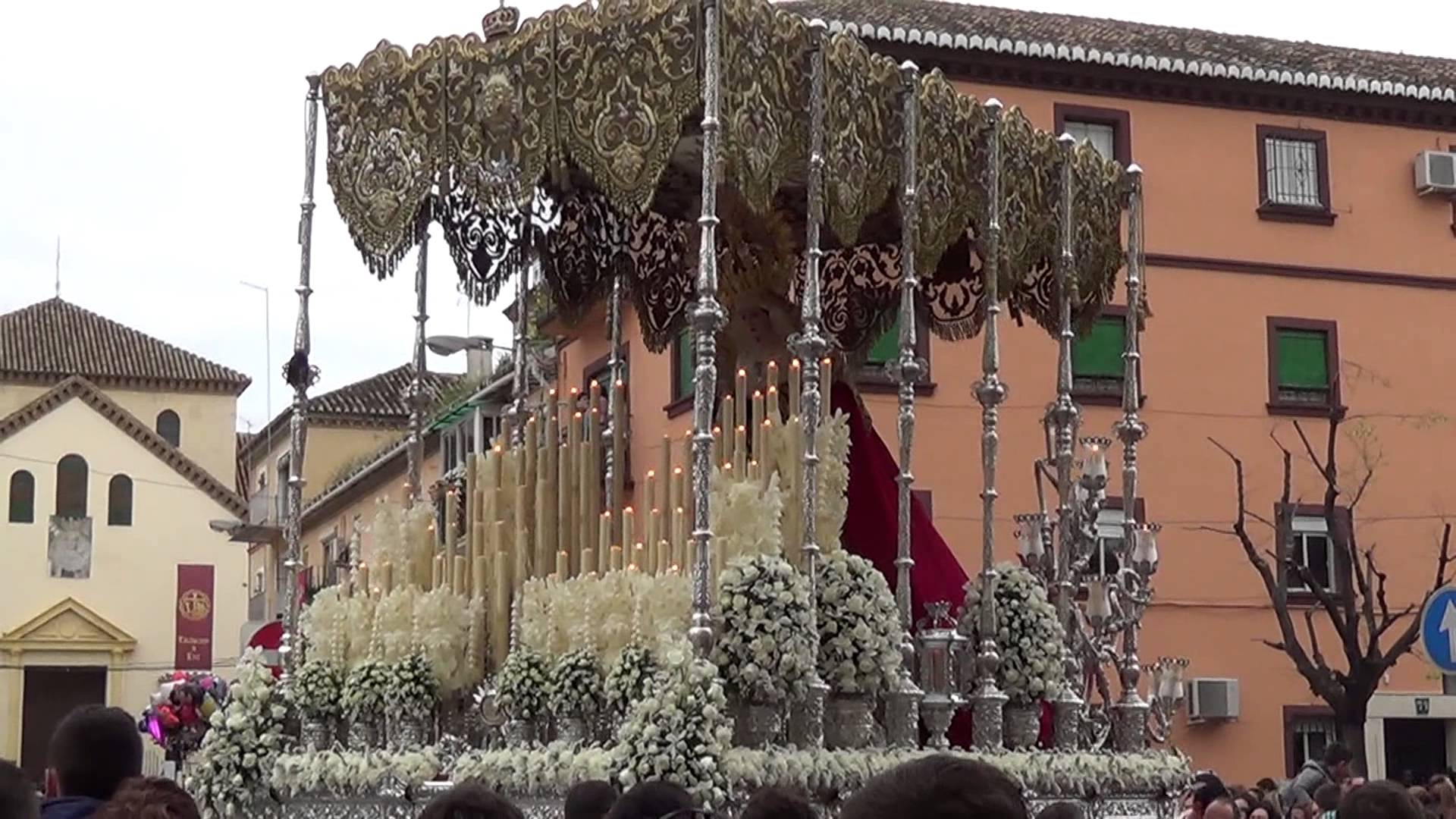 Et beaucoup plus de choses encore ….
Venez nous voir !
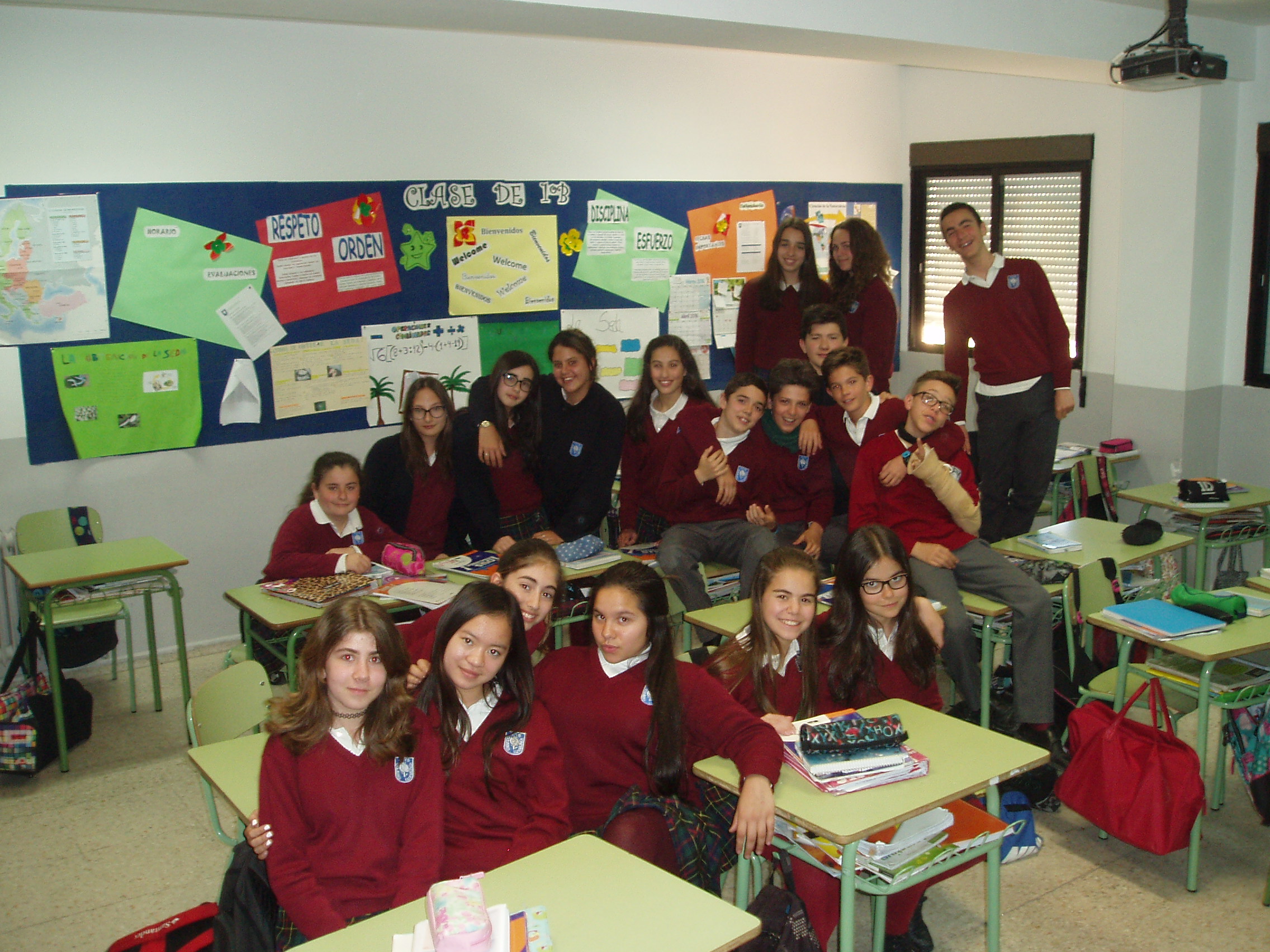 Fait par la classe de 1ºESO 





Alba, Alvaro, Ana, Belén, Claudia, Cristina A, Cristina R, Esther,Javi L, Javi  S, Jesús, Lucía, Marta, Miguel, Paula J, Paula R, Selene, Víctor, Yohana.